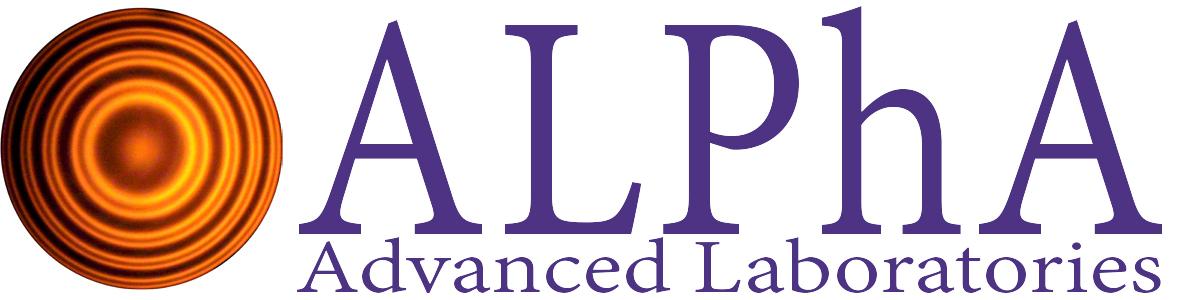 Check us out at www.advlab.org
Let the Advanced Laboratory Physics Association (ALPhA) help you!

Goals
provide communication and interaction among instructors
support and enhance advanced experimental physics education

Organizational Structure
4 officers + board members
14 regions
300+ members worldwide

Partners
ALPhA is the group that nurtures and supports all aspects of advanced lab instruction.
ALPhA achieves its mission by:

Conferences:  Providing conferences and workshops on advanced experimental instruction.

Immersions:  Holding multi-day training sessions for instructors to learn how to use advanced laboratory equipment. Equipment grants are available to immersion participants!

Generating funding and resources: Curricular Resources on Compadre and at AAPT, Equipment Giveaways, Single Photon Detector Initiative

Supporting National Awards:  Jonathan F. Reichert and Barbara Wolff-Reichert Award for Excellence in Advanced Laboratory Instruction, SPS-AAPT-ALPhA Undergraduate Award for Outstanding Laboratory Development
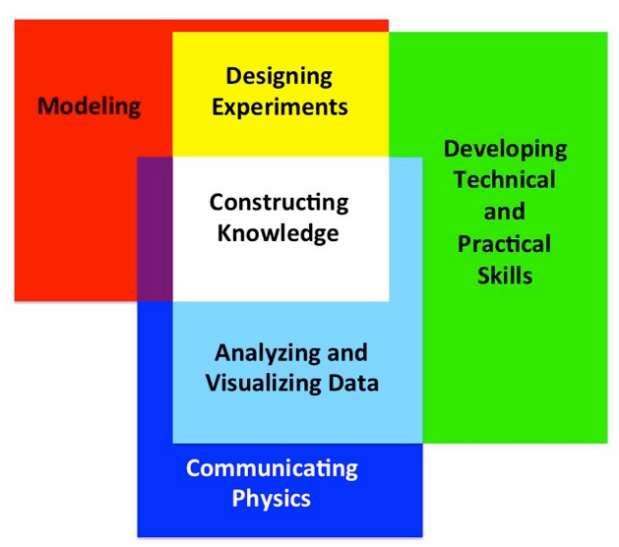 TAKE PART IN AN IMMERSION
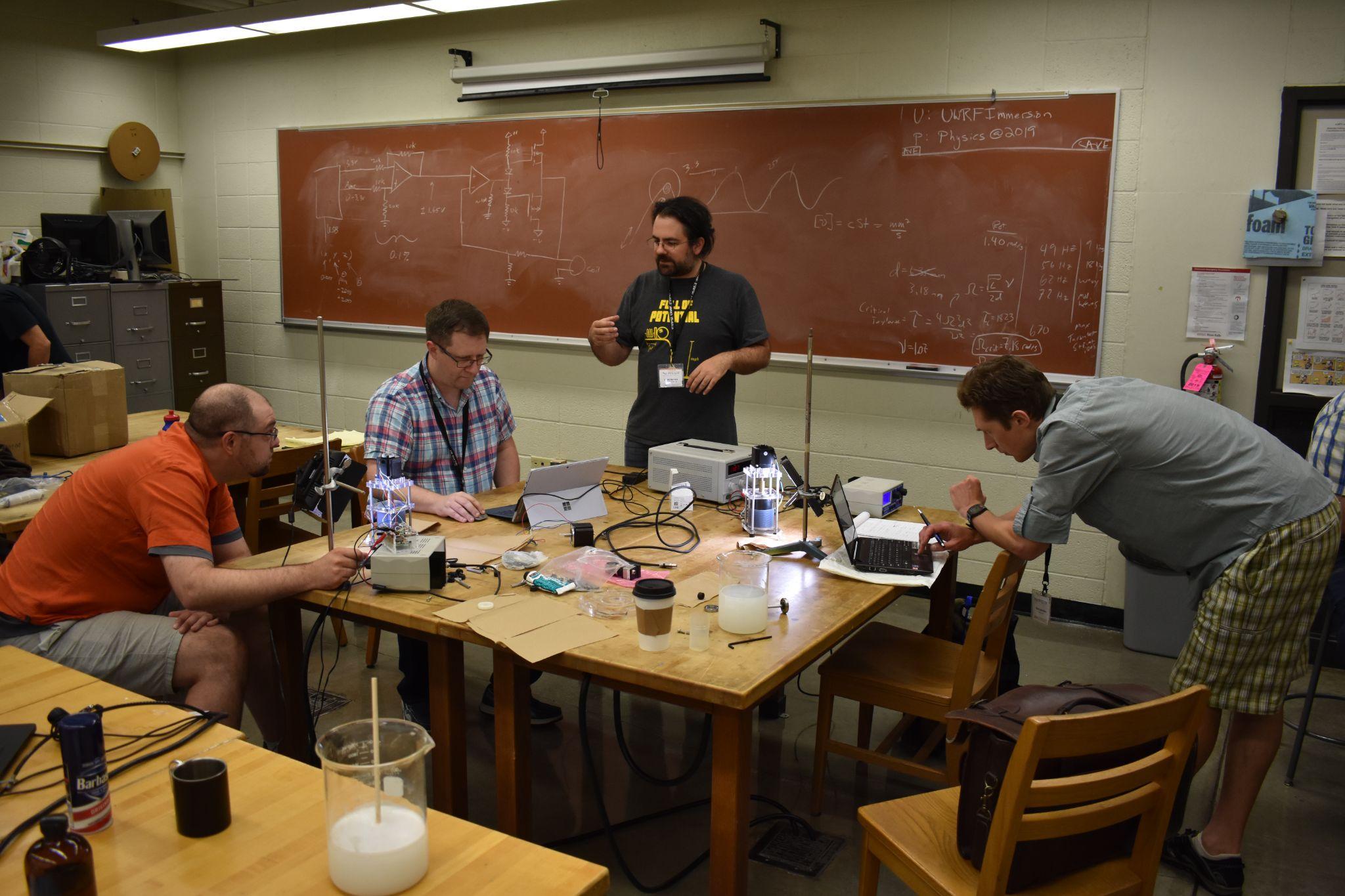 CHECK OUT OUR RESOURCES
JOIN OUR ROBUST, BROAD-BASED AND PASSIONATE COMMUNITY!
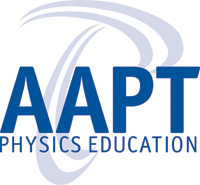 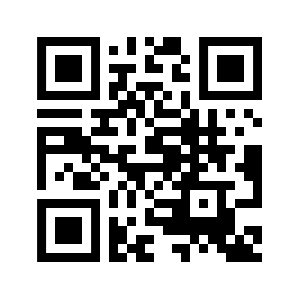 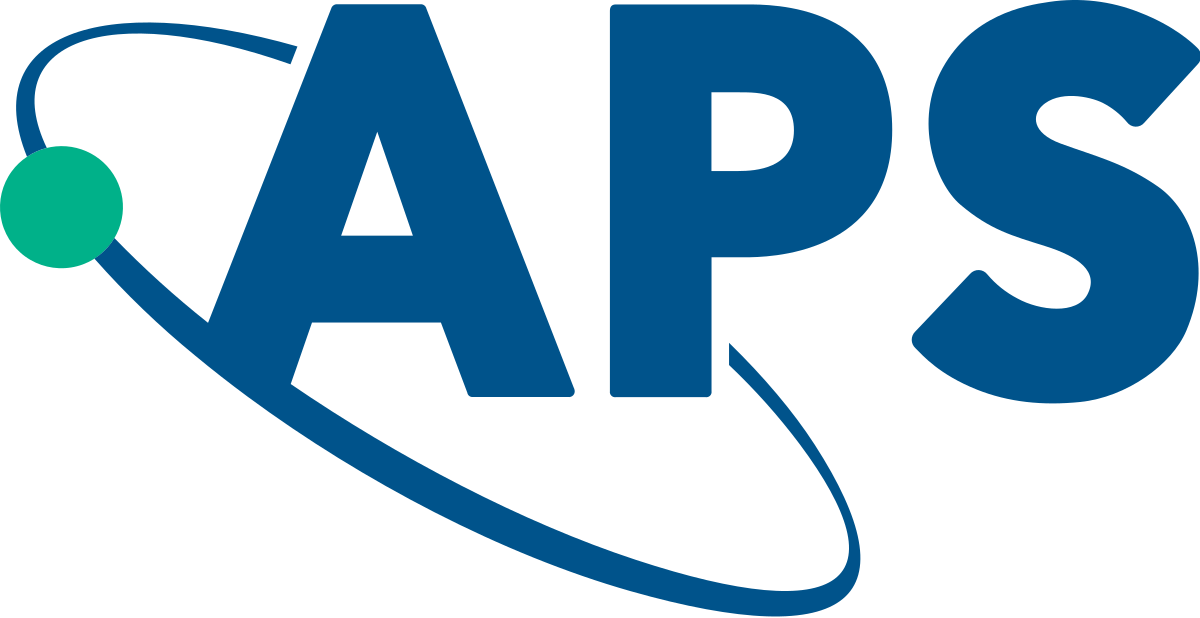 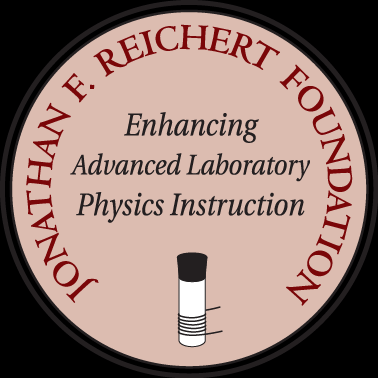